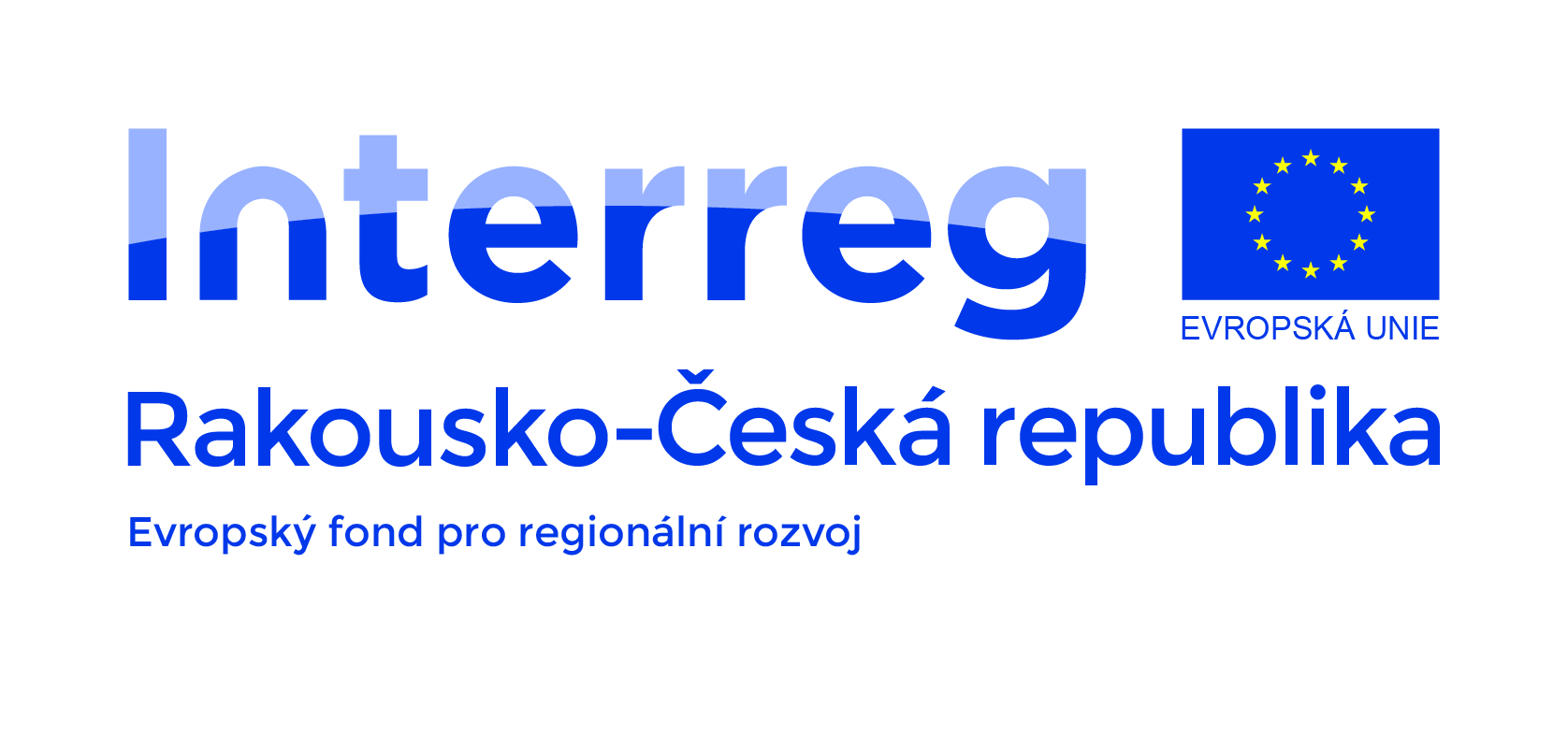 ZKRATKA PROJEKTUČÍSLO PROJEKTU
Hlavní cíl
Shrnutí projektu
www.at-cz.eu/xxx
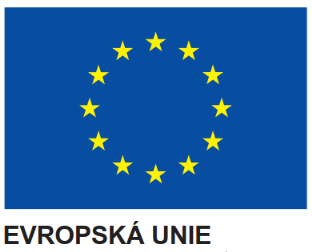 Logo partnera
(nížší nebo užší 
než vlajka EU)
Logo partnera
(nížší nebo užší 
než vlajka EU)
Spolufinancován z prostředků Evropského fondu regionálního rozvoje